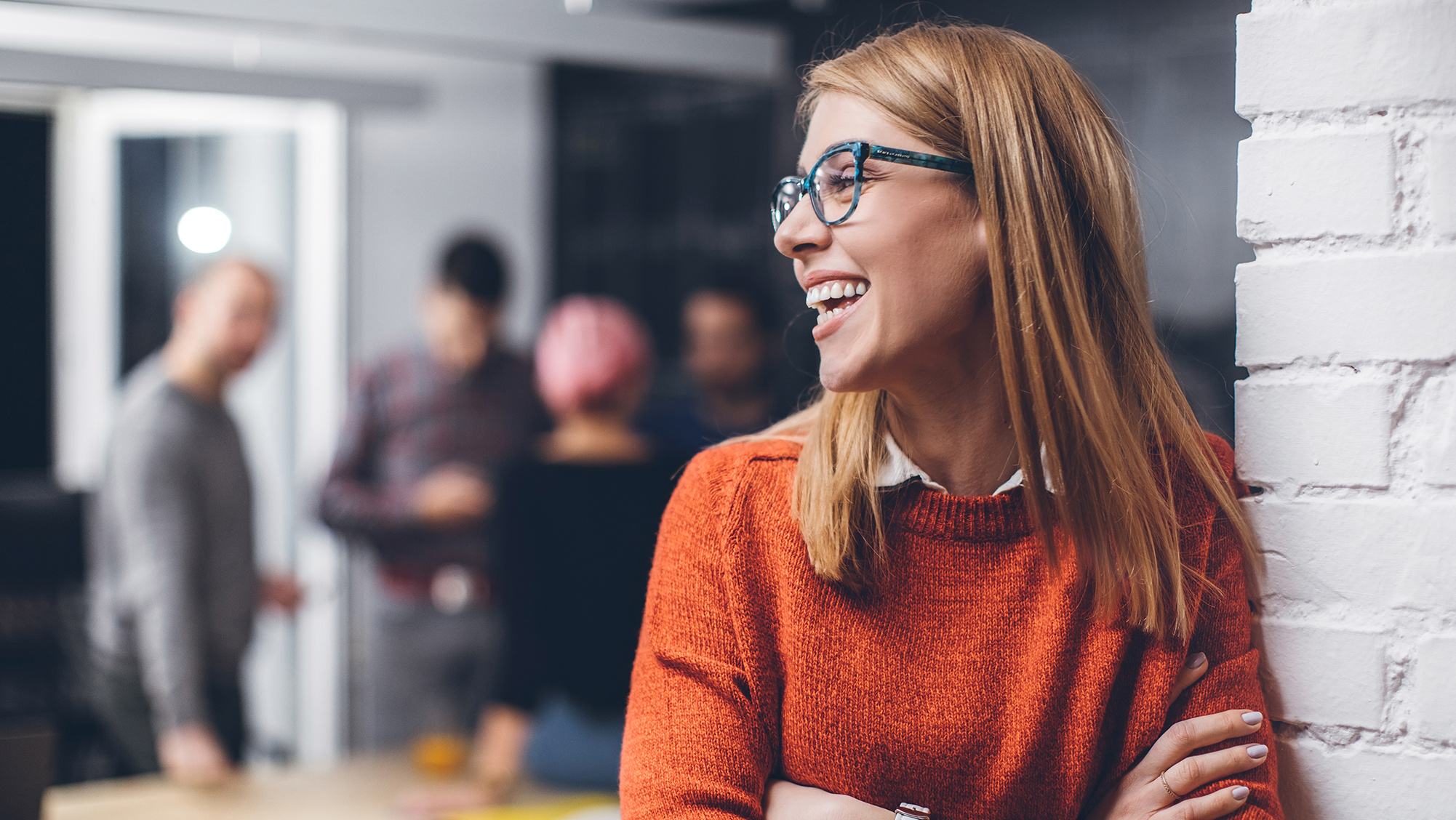 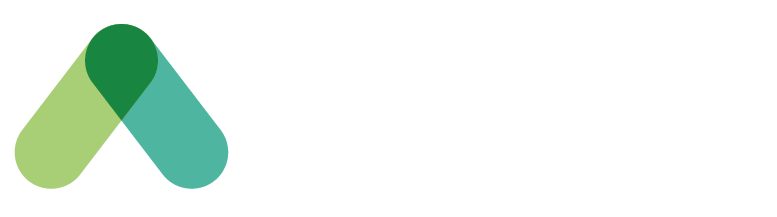 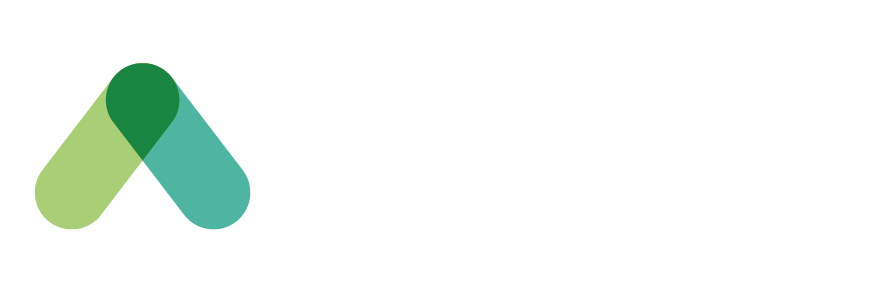 Managers Toolkit
A guide for managing change and supporting team members
Date : February 2023
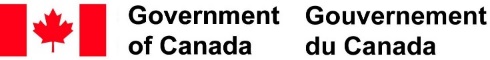 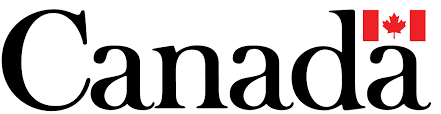 Inside this Toolkit
* The French version of this document is available here : FR version
The Workplace Transformation Project
This section provides you an overview of the Workplace Transformation Project, including what is changing for our organization. It acts as a starting point for managing your team through the Workplace Transformation Project. 
An Overview of Managing Change
This section provides you with a basic understanding of the people side of change management, including your role as a people manager, how to communicate change and how to react to change. 
Preparing Yourself for Change
This section is dedicated to you as a people manager. It reviews what you should expect as a people manager and prepares you to support your team through the Workplace Transformation Project. 
Preparing your Team for Change
Once you are prepared for the change, this section provides you with the details required to support team members. This section covers ideas such as overcoming resistance and barriers, as well as dealing with questions and feedback. 
Change Spotlights
This section reviews some of the most discussed changes as part of the Workplace Transformation Project. It reviews our current state, future state, the benefits of this change and tactics to support team members through the transition.
Workplace Transformation Project
The Workplace Transformation Project is PSPC and [CLIENT DEPARTMENT]’s response to a growing desire for flexibility and agility. It is an office accommodation project based on GCworkplace and is designed to deliver activity-based workplaces through furniture solutions. 
Based on this definition, employees may perceive that the only changes to their workplace involve ‘space,’ such as furniture and location. However, the magnitude and reality of the change is more than just the office environment. 
By adopting GCworkplace, [CLIENT DEPARTMENT] is putting employee choice and mobility first, with changes to how and where we work, how and where we collaborate, and how we support each other in a shared working environment. 
It also includes updates to our technology, and improved ergonomics and accessibility for all employees. Storage, locker and adjacency requirements may also change to accommodate the new shared workspace. 
The extent at which we are changing requires your support as a people manager to aid you and your team members through this journey. This toolkit will be your guide through this process. 
For more information on the Workplace Transformation Project, please click on the link below:
Workplace Transformation Program – Gcpedia
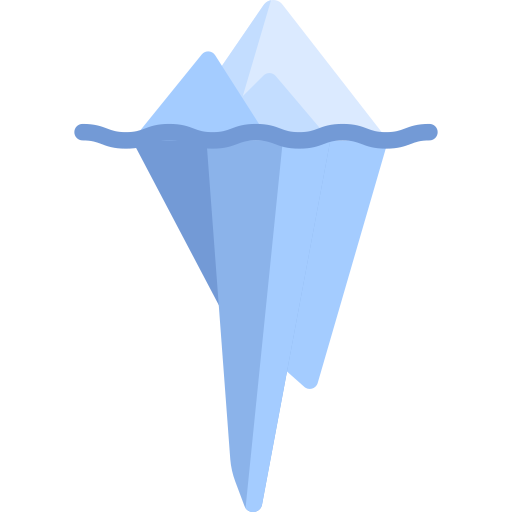 Furniture
Perception
Location
Space
Ergonomics
Charters
Policies
Work Arrangements
Workstyles
Accessibility
Storage
Etiquette
Adjacencies
Collaboration
Reality of the Change
Lockers
Technology
Mobility
Processes
Flexibility
Inclusivity
[Speaker Notes: <a href="https://www.flaticon.com/free-icons/iceberg" title="iceberg icons">Iceberg icons created by Freepik - Flaticon</a>]
Overview of Managing a Team through WTP
Our transition to a more modern and efficient workplace will require innovative solutions from both managers and employees to support a positive team dynamic and ensure team members are connected to other colleagues. 
As a manager, you may be wondering: 
How can I support myself through the change?
Do I know anything about managing change?
Will I need to shift my leadership style? 
Will team dynamics and relationships change? 
Will this be more work for me? 

To get started, ask yourself:
Do I have a support system of senior leaders and other people managers in place? 
Do I know what to expect of my role as a people manager? 
Do I know my current team’s behaviours, preferences, and nuances? 
Have I established a safe and trustworthy space for my team? 
Have I established regular team and individual touchpoints? 
If you have answered yes to all the above questions, you are well on your way to supporting your team through our Workplace Transformation. Otherwise, use the tips within this toolkit to get you started.
Your Role as a People Manager
People Managers play a critical role in leading and supporting team members through change. Helping employees cope with change means managing fears and anxieties—supporting through uncertainty. 

During the Workplace Transformation Project at [LOCATION], your role as a people manager extends beyond your current daily responsibilities as you begin to communicate, mentor, coach and engage employees through our change journey into a successful adoption and sustainment of our new workplace. 

As a people manager, you will:
1
2
3
4
Communicate clearly and often
Build solid relationships and team dynamics
Mentor, coach and engage employees
Encourage exploration and performance
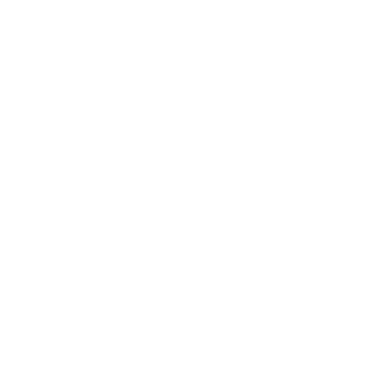 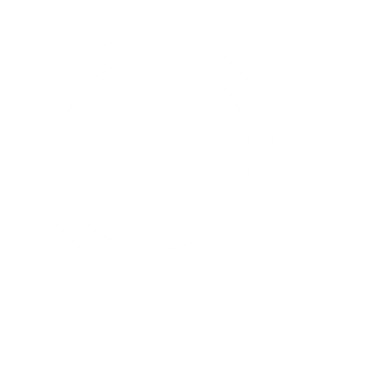 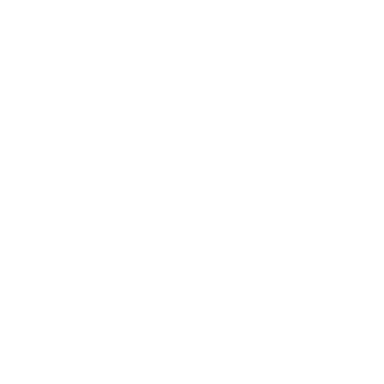 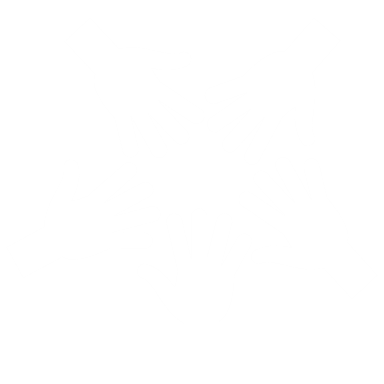 Communicating Change
The reality of change is that it is continuous and inevitable, which makes it challenging. Most people do not like change as it is disruptive and requires constant effort. 
Understanding what goes through employee’s minds when they are confronted with change will help you better support them and communicate effectively. 
Effective communication by people managers is necessary to drive a successful change adoption. People managers have five unique and important roles to play in communication:
Communicator
Advocate
Coach
Demonstrate your support and enthusiasm for the change to help others get on board.
Share personalized messages with your team members about what is changing and why.
Teach team members about the change process and any tools and trainings related to change.
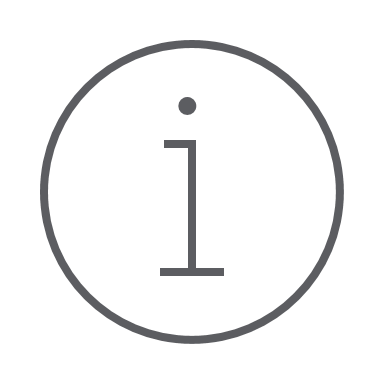 To stay informed on the change as a people manager, ensure you read all project communications and resources, as well as attend all information sessions. 
The more information you have, the more you will be able to share.
Liaison
Resistance Manager
Provide feedback to the project team and raise any valid concerns from team members.
Note barriers to adoption and manage resistance and rumours as they occur.
Reacting to Change
Every individual reacts to change differently. This may be affected by a combination of their understanding of change, their change history, and their capacity to undergo a change. The change curve below demonstrates the transition that all employees can be expected to display—employees can start at any point within the curve and can progress and regress in any direction.
An employee is in denial
Commitment
Listen, ask questions and explain the how and why of the change
Emphasize the importance of transition and encourage them to take the time they need
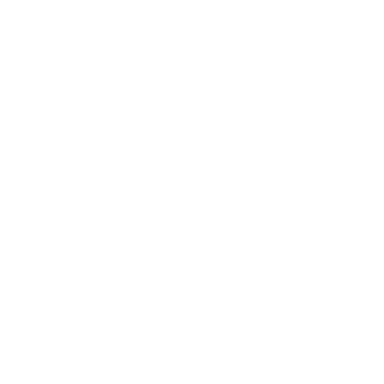 Learning how to work with the change
Denial
Performance
Initial shock and disbelief
An employee is resisting
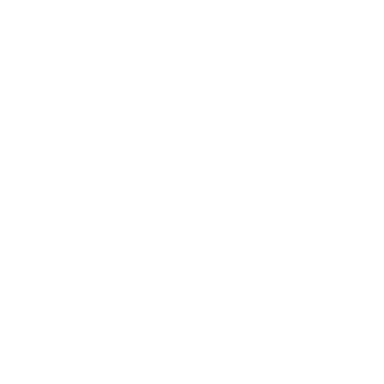 Gather resources, ask the project team for help
Remain empathetic but be confident in a positive change outcome
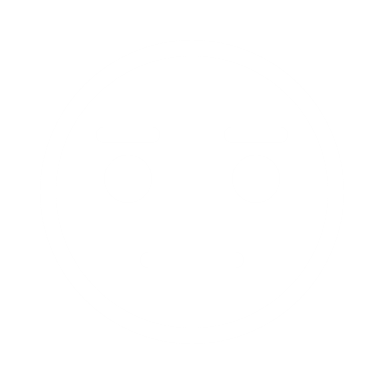 Exploration
Employee understanding, excitement and questioning
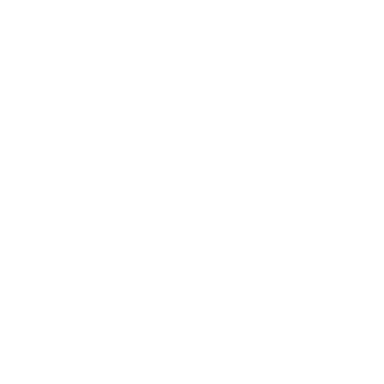 Resistance
An employee is exploring
Feelings of fear and anger leading to protest
Provide training resources and reading material
Hold regular team meetings and invite them to share their excitement with others
Time
An employee is committed
Create opportunities for discussion and collaboration, invite all employees to exciting events related to the change
Explore ways to improve the transition for others
Supporting Reactions to Change
* Please note that various journeys will be proposed during our “A day in the life” session in order to explore different possibilities when using your new workspace.
Supporting and Preparing Yourself
As a people manager, you play a central role in the overall change management strategy, where your daily responsibilities mainly focus on gathering feedback from your team members, listen and provide answers to their concerns while providing timely information in order to achieve a successful adoption. 
Preparation is crucial for effective support and a successful adoption. Read carefully the project material and documentation at your disposition to understand and educate yourself, you will consequently gain confidence in communicating the information. Delivering valid information and listening to your colleagues will help reduce resistance—making sustaining the change easier.
Prepare your team
Preparing yourself to
1
2
3
Tactics to Equip Yourself Early
Review all project specific communications, tools and training materials
Attend all project specific engagement activities
Understand the provided schedule and upcoming milestones impacting your team
Attend and leverage existing management network meetings
Attend
Review
Know where all resources are housed such as a MS Teams Channel, website, or newsletter
You
Participate and share in any information gathering activities
Plan
Anticipate
Establish team member touchpoints
Get to know your integrated project team and enabling sector reps
Establish a reoccurring team meeting
Anticipate team-specific questions and be prepared to ask the project team
Anticipate your questions and get answers prior to engaging your team
Keep your team charters up to date
Milestones for People Managers
1
2
3
Pre-Planning & Planning
Completed
Implementation
DATES
Post-Occupancy
DATES
Announcement of the project to senior leaders, people managers and employees
Employee townhall to provide an overview of the project and upcoming activities
Information gathering through design survey and workshops
Removal of personal belongings and business assets for all employees
Establishing the change agent network
Launch communications through website, MS Teams or newsletters
Launch of managers toolkit and optional information sessions
Announcement of new community norms
Launch of team charters and optional information sessions.
Launch of training content to all employees
Launch of employee toolkit and pre-opening townhall
Virtual and physical opening ceremony for our new space
Training refresher courses and materials provided
Launch of workplace performance survey
Ensure you display the activities that affect people managers and are specific to your project.
Delete this box once you have customized the project milestones under each phase.
The Integrated Project Team
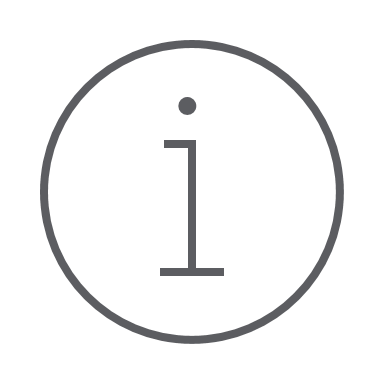 Executive Sponsor
NAME
Ensure you have adjusted this chart to reflect the Integrated Project Team for your project.
Remove or add boxes as necessary, but ensure that contacts represent contributors who can support feedback loops for people managers.
Delete this box once you have customized the project org chart.
For general questions about the Workplace Transformation project, project milestones, engagement activities or to obtain more information on how to access tools and resources, please contact EMAIL. 
For more information on who should receive feedback, please review dealing with questions and feedback.
Project Sponsor
NAME
Project Manager
NAME
Change Manager
NAME
Enabling Sector Representatives
Change Agent Network
Human Resources
NAME
IT
NAME
Change Agent 1 BRANCH
NAME
Change Agent 2
BRANCH
NAME
Change Agent 3
BRANCH
NAME
Security
NAME
Information Management
NAME
Supporting Employees
The Building Blocks
Supporting your team through change can feel like an overwhelming task, especially when the reality of the change is higher than expected. Here are 8 basic tips that can assist you in supporting your team:
Establish trust: create a safe and respectful place to share.
Frequent check-ins: set-up times to discuss the change with individuals both formally and informally, as well as a team.
Transparency: speak to facts and be honest when you don’t know the answer. Support employees through solutioning. 
Social Interaction: combat anxieties and fears with engaging activities between team members.
Rules of engagement: use the correct tools and platforms when communicating and engaging. 
Empathy: understand the needs of others and be in tune with diversity and inclusivity challenges. 
Be Intentional: make good use of time, be clear and leverage all resources. 
Recognition and praise: celebrate small wins for all employees, regardless of their rate of adoption.
Establish Trust
Transparency
Frequent Check-ins
Social Interaction
Rules of Engagement
Empathy
Recognition and Praise
Being Intentional
Building Team Charters
In order to create healthy and inclusive teams, we encourage that managers and employees utilize their Team Charters and make revisions as changes are made to our organization. It is important to remember that Team Charters are influenced by our organizational vision and community norms and should not be in opposition. Team Charters will be an important tool for you as a people manager to outline your expectations for your team.

Examples of considerations when creating and reviewing your Team Charter : 
Informal communication methods (i.e., scheduling meetings and informal phone calls)
Working hours and work model (i.e., expectations of being present)
How the team can have fun and celebrate achievements
Leadership styles, leadership updates and equitable access to information

More information establishing a team charter will be provided to all people managers.
Team 
Charter
Community Norms
Communication Styles
Work Models
Etiquette
Security
Operating Hours
Leadership Styles
Facilities
Collaboration
Celebrations
Flexible Working
Using Technology
Meetings
Accessibility
Deliverables and Delivery
Booking Tools
Storage
Client Support
Project Planning
Lockers
Support Services
Calendars and Emailing
Managing Relationships and Team Dynamics
We understand that one of the biggest concerns teams have with any workplace transformation is the impact to relationships and team dynamics. It is important to acknowledge that working in a shared space and increasing our flexible working arrangements provide new opportunities to foster connections and network with people throughout our organization. 
If you feel that managing the change has impacted your relationships with your team members, here are a few helpful tactics you can use to get back on track:
Be Spontaneous
Allow for employees to have conversations not about work. Set aside time at the beginning of meetings for employees to make connections.
Include Everyone
Encourage feedback and contributions from all team members. Celebrate the small successes of all employees.
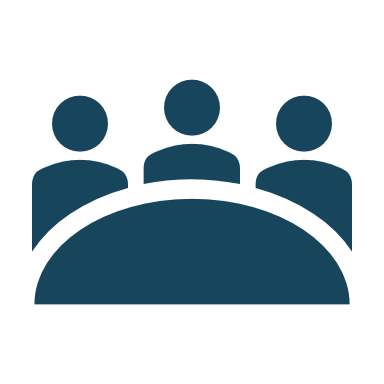 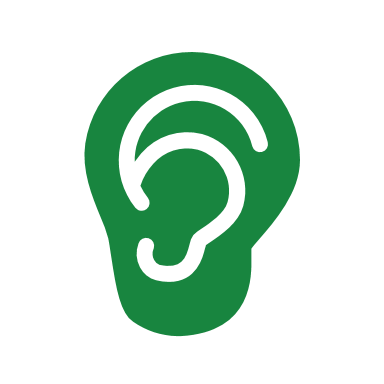 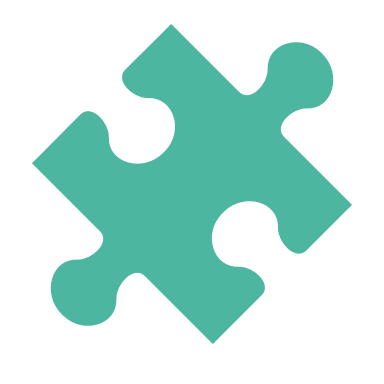 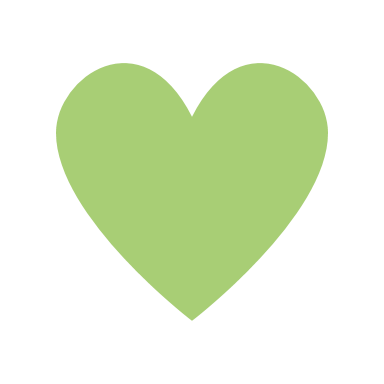 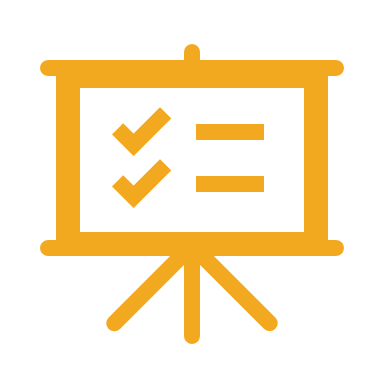 Build Trust
Create open communication channels, address issues openly and proactively, and don’t place blame/isolate team members.
Reassure Others
Share what you know and be candid about what you don’t know to avoid team members believing that you are withholding information.
Set Expectations
Make sure you have established ground rules (Team Charters) through a team collaboration (even new members)
Dealing with Questions and Feedback
As a people manager you will have to answer questions from your team—this is inevitable and important. Some questions will be simple to answer, while others will be complex, difficult or both. Ultimately, it will be important for you to understand at a minimum the how, where, and who of the Workplace transformation project.
How should I respond to this question?
C
A
P
S
Concern: demonstrate that you understand the reality of the situation and have empathy.
Action: highlight your plan and steps you are taking to address the issue.
Perspective: ensure the situation is viewed in the context of the ‘bigger picture.’
Share: only share information that has been provided and factual.
Where can I find the answer to this question?
Who do I share feedback with?
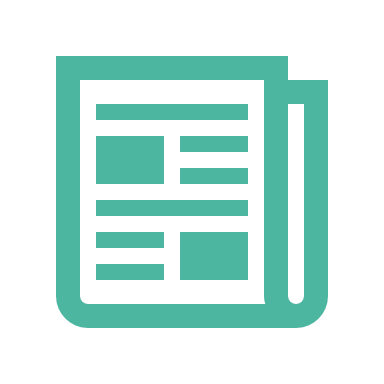 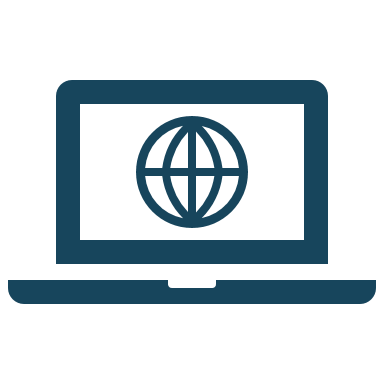 MS Teams Channel,
Project Website
Newsletters
GCpedia
GCdocs 
GCwiki
Change Management Network
Engagement and Training
You
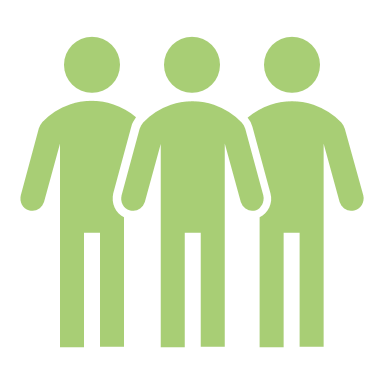 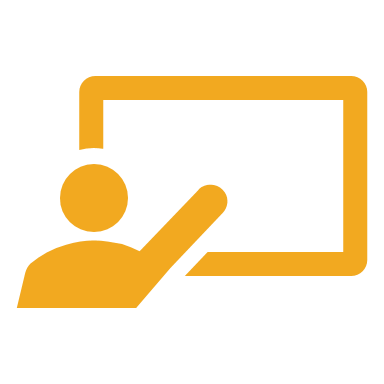 Integrated Project Team 
Change Agents 
Enabling Sectors
Engagement Activities
Management Network Meetings
Project Manager
Project Delivery and Schedule
Managing Resistance and Overcoming Barriers
As we begin to transition into our future state, you and your team my encounter management, process, personal and team challenges. Being proactive will enable you to manage this transition effectively and successfully.
Overall mitigation strategies
Provide opportunities to share
Leverage existing solutions
Determine a best practice
Establish an escalation process
It is important to note that all challenges or barriers your team experiences with our workplace transformation does not automatically mean they are actively resisting the change. To address some common challenges, consider applying the following techniques.
Managing Resistance and Overcoming Barriers (cont’d)
Change Spotlight: Shared Workspaces
What’s happening now?
Assigned workstations and offices
Lack of workstation variety
Teams work in isolated areas
Branches/Directorates in dedicated spaces
Work location flexibility
What is changing?
Shared workstations and no offices
Improved variety of open and enclosed workpoints
Teams arrange where and when to work
Branches and directorates are blended throughout the floor, unless security requirements exist
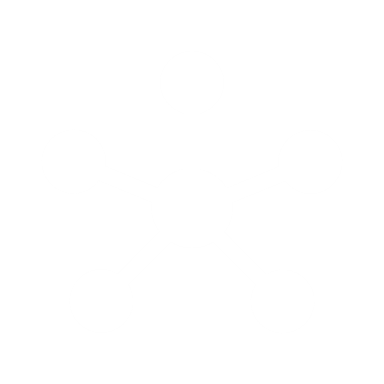 Benefits
Increased liberty to choose where to work
Improved mobility, flexibility and equal access to spaces
Increase collaboration across teams, branches and departments
Movement throughout the day and change in environment both improve wellness
Tactics
Utilize collaboration tools to coordinate meetings with team members
Take advantage of open collaborative workpoints to work with team members
Use the dedicated storage for your team, branch or department to store business assets and technology peripherals
Change Spotlight: Activity-Based Working
What’s happening now?
Most employees are working from home unless essential 
Virtual meetings and phone calls to meet with clients, guests, customers and the public
Lack of social interaction between team members
What is changing?
Introduction of organizational activity-based working
In-person, on-site meetings can occur with clients, guests, customers and the public
Improved videoconferencing tools in our enclosed collaboration spaces for hybrid meetings
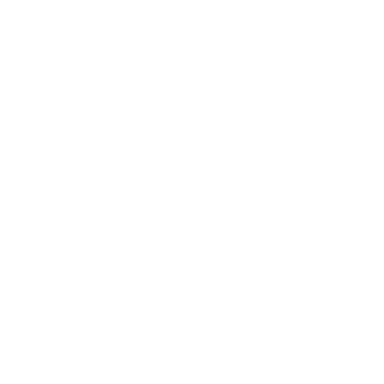 Benefits
Improved flexibility, mobility and choice
Leveraging benefits of working from home such as work-life balance, improved productivity and focus time
Remaining inclusive and equitable to team members who enjoy working from home
Opportunities for more social interaction, collaboration and networking
Tactics
Take advantage of your team charter
Be intentional in using collaborative tools
Always include virtual and remote team members in conversations during meetings
Consider that preferences, mandates and external factors may determine where employees want to work
Change Spotlight: An Ecosystem of Spaces
What’s happening now?
Only working from primary departmental office space or home
Lack of diversity and variety in space and location
Employees scheduled to be in office or to work from home, depending on the organization
What is changing?
Introduction of activity-based working
Introduction of additional workspaces including GCcoworking sites
Employees are welcome to work in different workspaces to suit their needs and the tasks they are completing, where agreed between the employee and their people manager
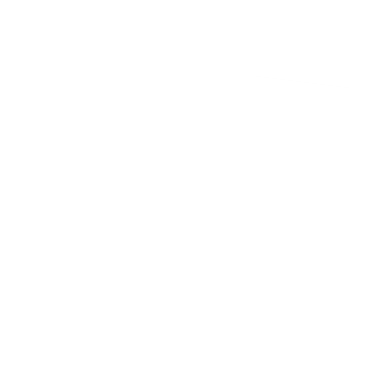 Benefits
Improved mobility, flexibility and equal access to spaces
Increase collaboration across teams and organizations, including networking
Movement throughout the day and change in environment both improve wellness
Extended service offerings across organizations
Tactics
Take advantage of your team charter – include expectations around using all available workspaces for your organization
Be intentional in using collaborative tools
Host team engagements in a variety of workspaces where available 
Consider how external factors might determine where employees want to work
Change Spotlight: Lockers and Storage
What’s happening now?
Dedicated lockers for all employees
Lockers with keys
Employees permitted to store and keep personal items in the workplace
Paper files are retained and stored in filing cabinets dedicated to each department
What is changing?
Day lockers available on an as needed basis
Digital locks that are easy to set/reset
Employees should only bring personal items they need for the day (i.e., lunch, gym bag)
Digitization of business assets, files and improved paperless processes
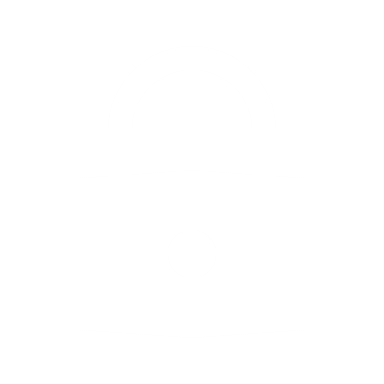 Benefits
Reduces the administrative labor required to manage lockers and keys
Allows equal access to lockers for all employees
Reduction in the need for storage to prioritize workpoints
Digitization allows more people the flexibility to work outside of the office
Tactics
Take advantage of your team charter – include expectations around lockers
Use any storage provided to your team to store ergonomic equipment 
Use coat closets and hooks to store coats, shoes and gym clothes
Be intentional in using digital tools such as OneNote and SharePoint to store files.
Change Spotlight: Accessibility and Ergonomics
What’s happening now?
Employees submit duty to accommodate (DTA) requests for ergonomic furniture 
Current furniture is not flexible and does not support employee wellness
Employees store ergonomic furniture and equipment at their workstation
What is changing?
Existing duty to accommodate requests are maintained
All workstation and meeting room furniture offer ergonomic solutions 
A variety of ergonomic and soft seating
Ergonomic furniture areas will be available in a shared work environment
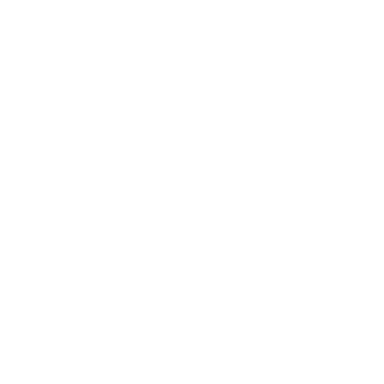 Benefits
Reduction in the need for employees to submit duty to accommodate requests for sit-stand desks and ergonomic chairs
Improved employee wellness for everyone
Equal access to a variety of work points in a variety of configurations to improve mobility
Tactics
Use any storage provided to your team to store ergonomic equipment 
Understand your team’s current DTA requests
Encourage employees to use a variety of workpoints in differing configurations (sitting, standing, and reclining)
Ensure existing employee ergonomic equipment and furniture if labelled
References/Additional info/Learning
Government resources
CSPS trainings on virtual/remote work​
Digital Academy Going Remote Guide​
Canada.ca tips on working remotely


Private sector playbooks
Google’s Distributed Work Playbooks​
Microsoft’s Hybrid Workplace Flexibility Guide


Academic Work
Nicholas Bloom – Stanford economist known for his RCT research with a call center in China (pre-covid) showing WFH productivity gains and promotion risks.​
Karen Sobel Lojeski – American engineer turned researcher who developed the Virtual Distance Model, which explores how computer mediated interaction affects team relationships and trust.